Defiance College – Increased clinical experiences, Expanded P-16 partnerships, Greater P-16 input and workshops
OCTEO Spring 2015
Presented by:   Ian Macgregor and Jeannie Von Deylen
Effective Partnership Practices
4 Guiding Concepts
Teacher Advisory Board
Experiences during all four years : Early clinical experience into field placement levels
Supported Mentor teachers : Communication, Process Structure, Resources
CAEP Standard 2 : The provider ensures that effective partnerships and high-quality clinical practice are central to preparation so that candidates develop the knowledge, skills, and professional dispositions necessary to demonstrate positive impact on all P-12 students’ learning and development.
Advisory Board
2 Superintendents
3 Principals
6 Teachers
College Education Student
5 Defiance College Administrators/Representatives
Early Clinical Experience
Field Placement Levels	   2 One-year Placements
Beginning  &   Intermediate Methods
Advanced Methods   &   Internship
40 HOURS		               80 HOURS
2 Observations                    2 Observations
Benchmark Scores: 1.5       Scores: 2.0
Consistent Assessment tools
120 HOURS		               All Day Every Day
2 Observations                     4 Observations
Benchmark Scores: 2.25       Scores: 2.5
Consistent Assessment tools
2 ONE-YEAR FIELD PLACEMENTS
Beginning & Intermediate
Advanced & Internship
Interview for field placement promotes:
Mentors having a say in the decision
Helps candidates prepare for eventual job search
See if they build rapport before a decision is made
Helps them to begin their working relationship

Working Relationships become stronger over the year.
Interview for field placement
Different grade band than previous placement
Increased benchmark scores at each level that are preparing the candidate for Internship level.
Guiding concepts
CAEP Standard 2:
Assessment Course
The provider ensures that effective partnerships and high-quality clinical practice are central to preparation so that candidates develop the knowledge, skills, and professional dispositions necessary to demonstrate positive impact on all P-12 students’ learning and development.
ED380 provides students with a graphical and narrative summary of whole class learning, patterns in student learning for the whole class, groups and individual pupils. Also helps students to connect patterns of learning to the Unit’s taught.
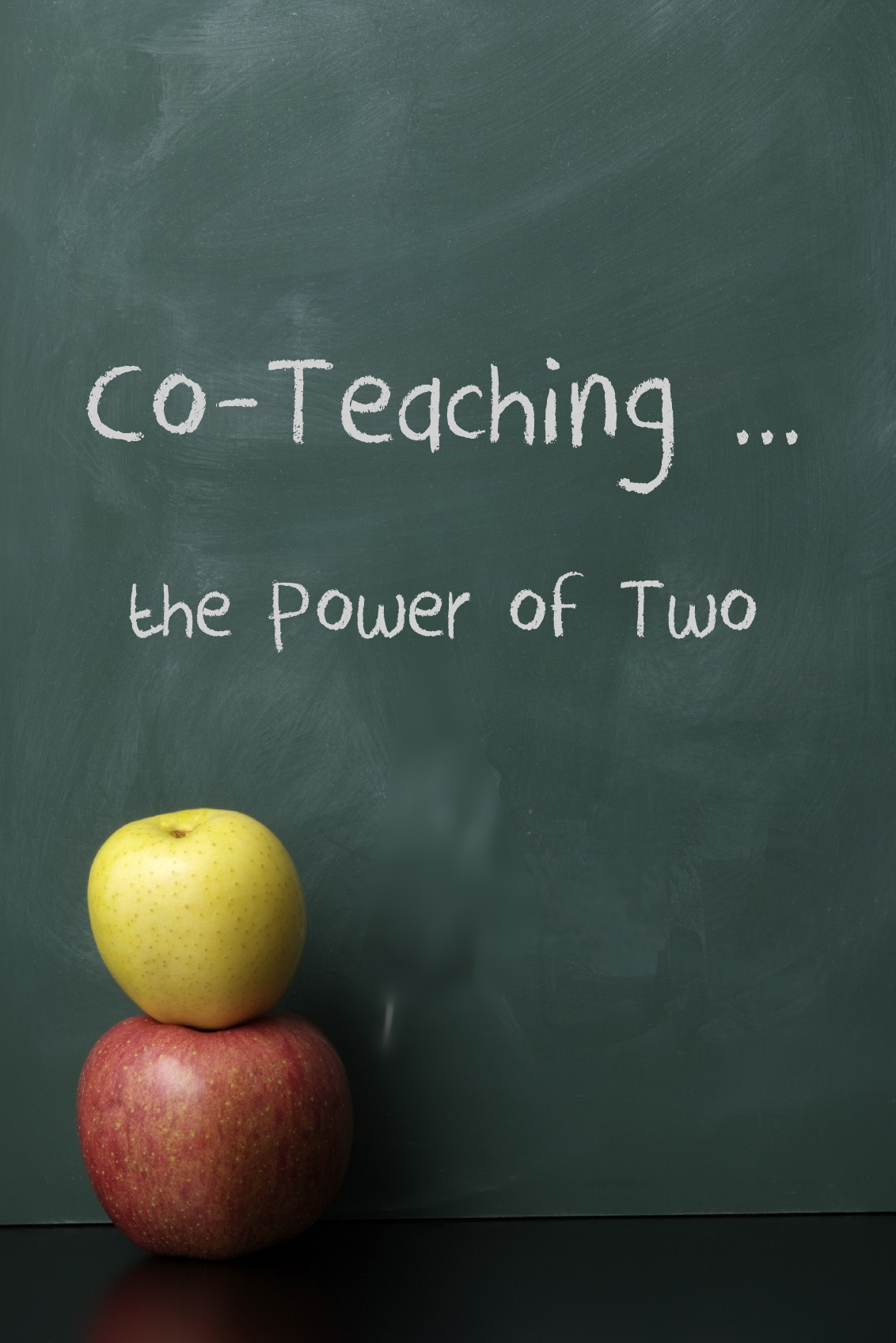 Co-Teaching Workshops
August 2014
November 2014
Support and Communication
Handbooks
letters
YouTube Videos
One-on-one Training Sessions
Workshops
Links to Google drive & DC website
Available via phone & email
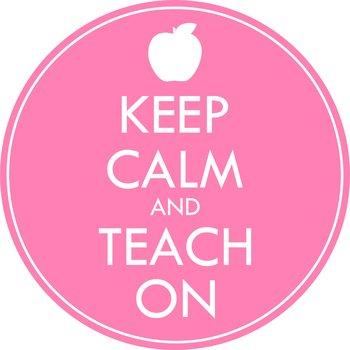 Questions & Discussion??
Ian MacGregorDirector of Education Partnerships701 N. Clinton St.Defiance OH 43512(419) 783-2324imacgregor@defiance.edu
Jeannie Von Deylen
Coordinator of CAEP and Clinical Experiences
701 N. Clinton St.
Defiance OH 43512
(419)783-2453
Jvondeylen@defiance.edu
Defiance College